Distance & AccelerationKinematic Equations
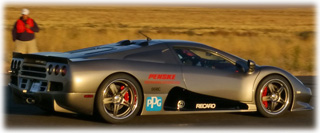 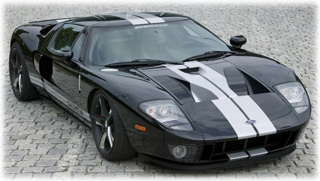 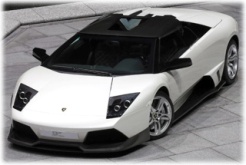 Distance & Acceleration
Δv
a  =
Δt
Acceleration:
Rate of change of velocity
Measures how an objects velocity (or speed) is changing over time
Change in velocity
a  =
Change in time
Units:  m/s/s  =  m/s2
v
acceleration is the slope of v – t graph
Δv
Δt
t
Δv
a  =
Δt
Distance & Acceleration
(+) a = increase in speed
(-) a = decrease in speed
{What does a = 0 mean?}
(Constant Velocity!!)
Distance & Acceleration
Δv
a  =
Δt
15.6 – 2.3
a  =
14.3
Ex. #1
A car travels from 2.3 m/s to 15.6 m/s over 14.3 s. What is its average acceleration?
a  =   0.93 m/s2
Distance & Acceleration
Δv
Δt =
a
1.3 – 16
Δt =
-1.2
Ex. #2
A bike slows down from 16 m/s to 1.3 m/s while accelerating at –1.2 m/s2. How long does this acceleration take?
(Re-arrange the original equation)
Δt =   12 s
Distance & Acceleration
Ex. #3
An F1 racing car can accelerate at –12.8 m/s2 while slowing down for a curve. The car’s initial speed is 78 m/s and accelerates for 2.3 s. What is the final speed of the F1 car?
v2  =  v1  +  at
Re-arrange the equation (although it looks like a new one it really isn’t!!
v2  =  78  +  (-12.8 x 2.3)
Substitution
v2  =  49 m/s
Distance & Acceleration
Δt = 5.0 s
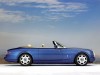 Δd
v = 13 m/s
Case 1: Uniform Motion: 
What distance does a car go if it travels at a constant speed of 13 m/s for a time of 5.0 s?
Δd = v x Δt
Δd = 13 x 5.0  =  65 m
v1  +  v2
= vave
v1  +  v2
2
Δd =
Δt
2
Distance & Acceleration
Recall Δd = (vave)(Δt)
If we set                                



we obtain
Distance & Acceleration
Δt = 5.0 s
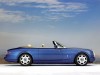 Δd
v2 = 21 m/s
v1 = 13 m/s
v1  +  v2
= vave
v1  +  v2
2
Δd =
X Δt
2
Case 2: Non-Uniform Motion: 
How far does the car travel while increasing its speed from 13 m/s to 21 m/s in 5.0 s?
In this case a new equation is needed.
Where:
is the average speed.
v1  +  v2
Δd =
X Δt
2
13  +  21
Δd =
X   5.0
2
Δd =
17 X 5.0
Distance & Acceleration
New equation.
substitution
The math.
Δd =  85 m
{Which is 20 m more than in case 1.}
v1  +  v2
Δd =
Δt
2
Distance & Acceleration
If we now take v2 = v1 + aΔt and insert it into                                    and simplify



We get
Δd  =   v1 Δt  +  ½ a Δt2
Distance & Acceleration
Δt = 5.0 s
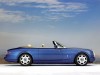 Δd
v1 = 0 m/s
Δd = ½ at2
Δd = ½ x 4.5 m/s2 x (5.0 s)2
Δd = 56 m
Case 3: Non-Uniform Motion: How far does the car travel, starting from rest, and accelerating at 4.5 m/s2 in 5.0 s?
In this case a new equation is needed.
Distance & Acceleration
Δt = 5.0 s
Δd
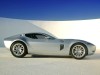 a = 1.9 m/s2
v = 13 m/s
Case 4: Non-Uniform Motion: 
How far does a car go in 5.0 s if the car has an initial velocity of 13 m/s and an acceleration of +1.9 m/s2?
In this case another new equation is needed.
Δd  =   v1 x t  +  ½ x a x t2
Note: A positive acceleration will increase  distance while a negative acceleration will decrease distance.
Δd =
65  +   23.75
Distance & Acceleration
Δd  =   v1 x t  +  ½ x a x t2
New equation.
Δd  =   13 x 5.0  +  ½ x 1.9 x 5.02
substitution
The math.
Δd =  89 m
v1  +  v2
v2  -  v1
v22 – v12
Δd =
Δt =
Δt
2
a
Δd  =
2a
Distance & Acceleration
If we now take v2 = v1 + aΔt and rearrange it into                               


And then sub into

We get
Distance & Acceleration
Δd
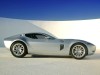 a = 2.6 m/s2
v2= 35 m/s
v1 = 13 m/s
v22 – v12
d  =
2a
Case 5: Non-Uniform Motion: (Landing a Jet Plane Video)
How far does the car now go in while accelerating at 2.6 m/s2 while increasing its speed from 13 m/s to 35 m/s?
Since there is no time in this problem another new equation is needed.
Note:    On some formula sheets:
To solve for distance:
{v22 = v12  +  2ad}
v22 – v12
Δd  =
2a
352 – 132
Δd  =
2 x 2.6
(1225 – 169)
Δd  =
5.2
Distance & Acceleration
New equation.
substitution
The math.
1056
Δd  =
5.2
Distance & Acceleration
More math.
Note: Use this equation when you are not given the time in the problem.
Δd  =   203 m
v1  +  v2
v22 – v12
Δd =
Δt
2
Δd  =
2a
Distance & Acceleration
In summary, in addition to
We now have:
v2  =  v1  +  aΔt
Δd  =   v1 Δt  +  ½ a Δt2